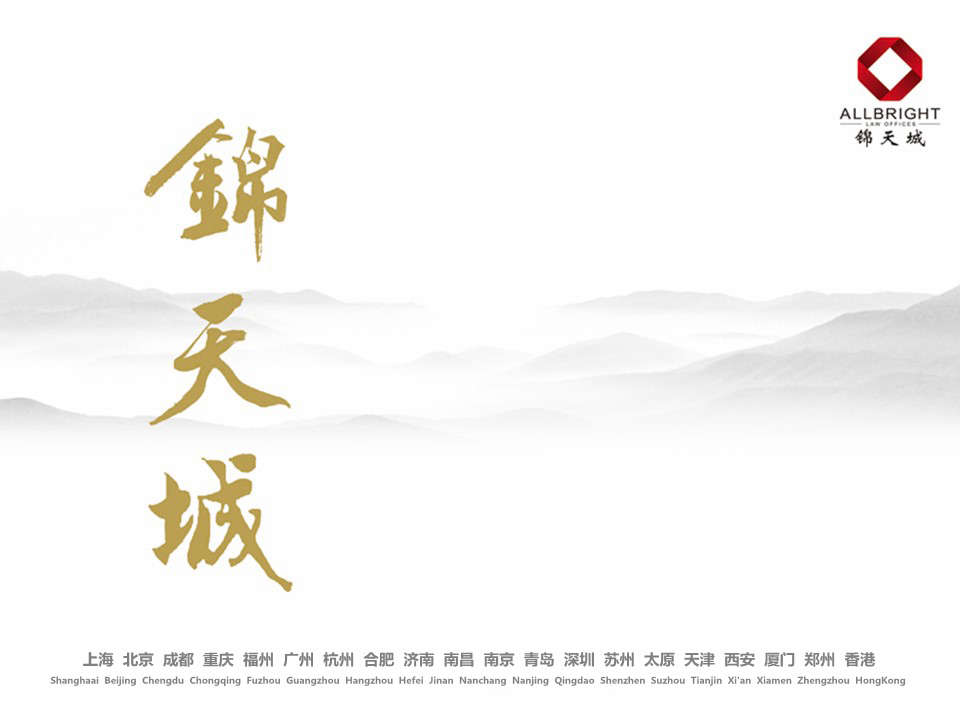 关于民法典、九民纪要对
金融相关业务的影响与解析
汇报人：杨莹 律师
汇报时间：2020年10月
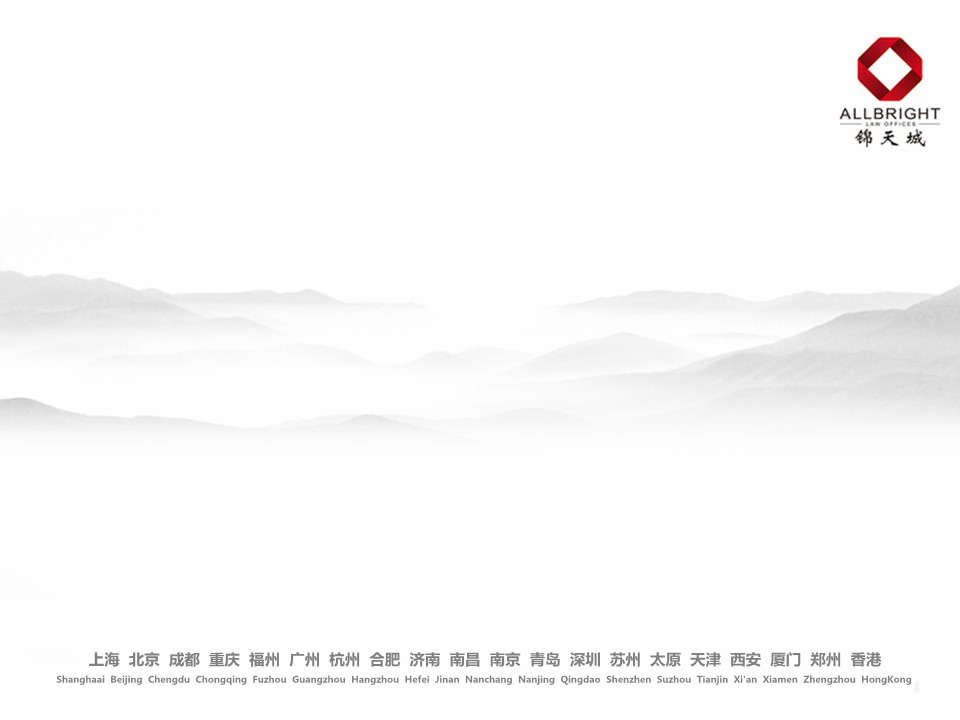 目  录
一、关于公司纠纷案件的审理
CONTENTS
二、关于合同纠纷案件的审理
三、关于担保纠纷案件的审理
四、民法典对担保合同的影响
五、关于营业信托纠纷案件的审理
六、关于破产纠纷案件的审理
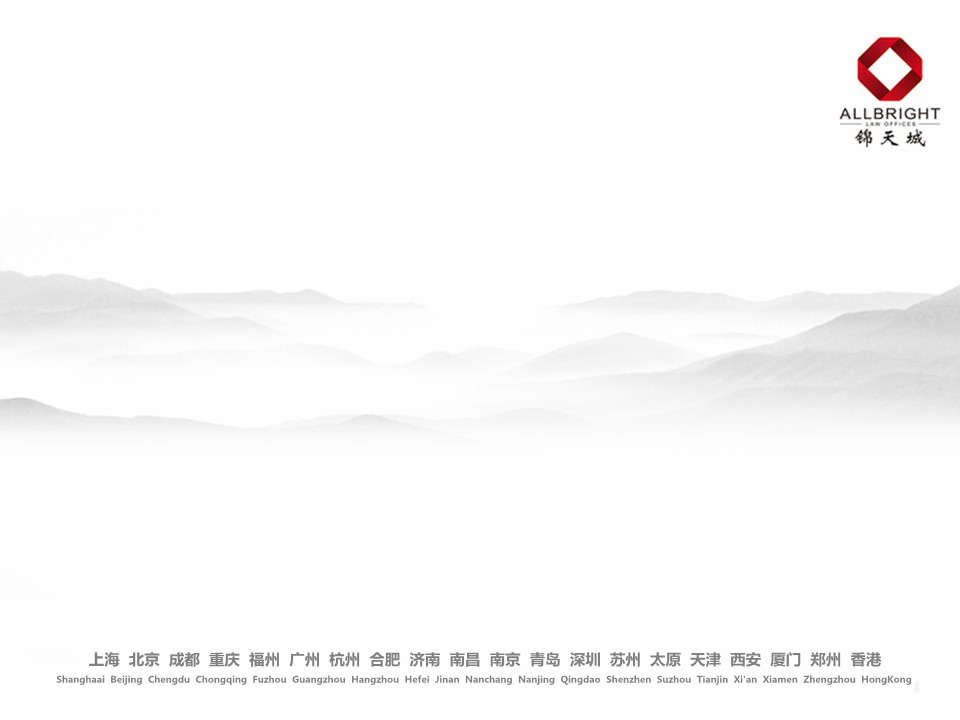 一、关于公司纠纷案件的审理
关于公司纠纷案件的审理
关于股东出资加速到期及表决权
关于对赌协议
关于公司为他人提供担保
关于公司人格否认
关于股权转让
关于有限责任公司清算义务人的责任
1
3
4
5
2
6
CONTENTS
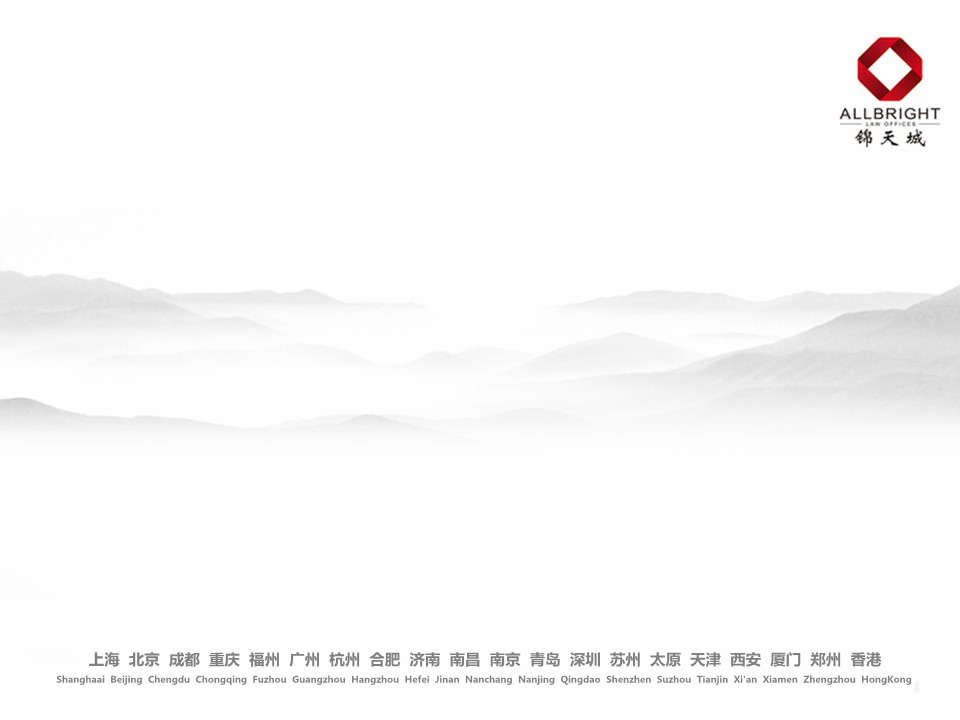 /  关于对赌协议
         (九民纪要）
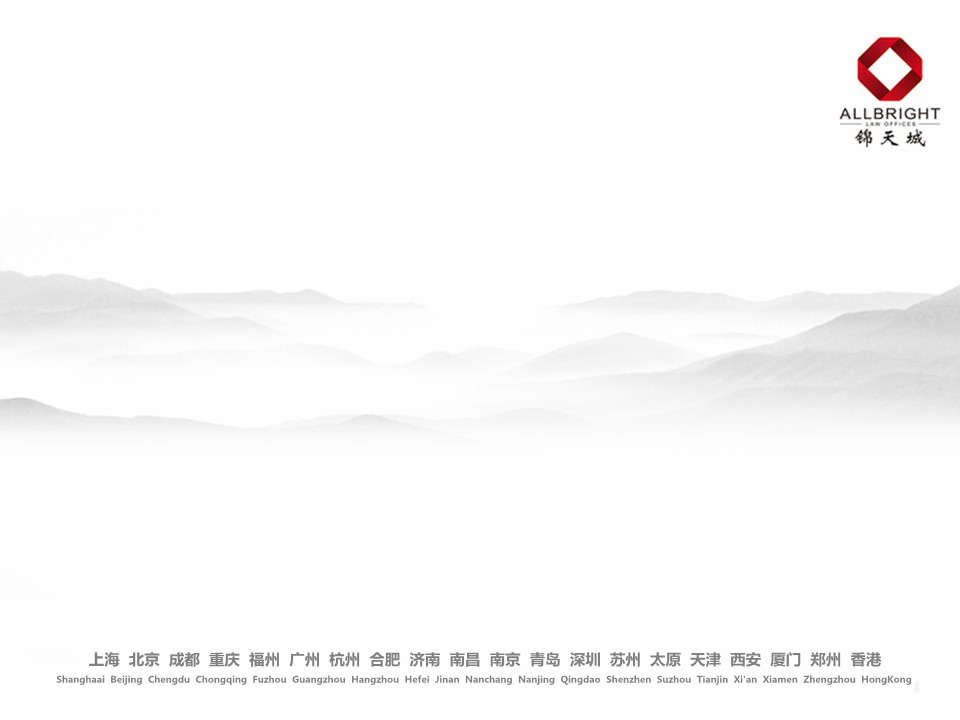 1. 关于对赌协议
实践中俗称的“对赌协议”，又称估值调整协议，是指投资方与融资方在达成股权性融资协议时，为解决交易双方对目标公司未来发展的不确定性、信息不对称以及代理成本而设计的包含了股权回购、金钱补偿等对未来目标公司的估值进行调整的协议。
      1、对于投资方与目标公司的股东或者实际控制人订立的“对赌协议”，如无其他无效事由，认定有效并支持实际履行。
      2、投资方与目标公司订立的“对赌协议”，投资方与目标公司订立的“对赌协议”在不存在法定无效事由的情况下，目标公司仅以存在股权回购或者金钱补偿约定为由，主张“对赌协议”无效的，人民法院不予支持。
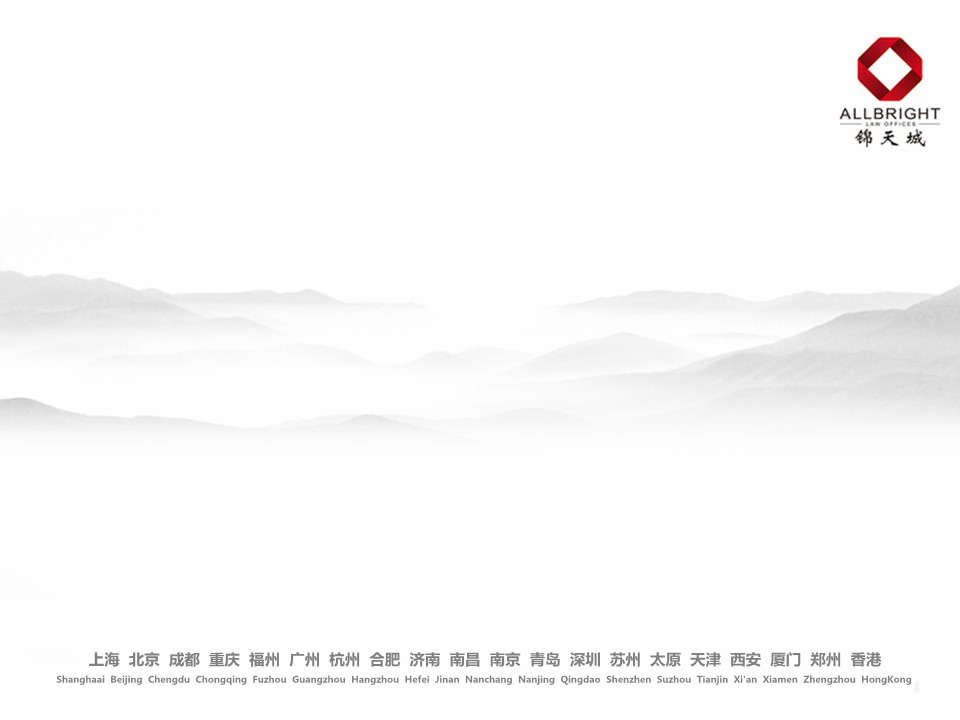 1. 关于对赌协议
投资方主张实际履行的，人民法院应当审查是否符合公司法关于“股东不得抽逃出资”及股份回购的强制性规定，判决是否支持其诉讼请求。
   （1) 投资方请求目标公司回购股权的，人民法院应当依据《公司法》第35条关于“股东不得抽逃出资”或者第142条关于股份回购的强制性规定进行审查。经审查，目标公司未完成减资程序的，人民法院应当驳回其诉讼请求。
　  (2)　投资方请求目标公司承担金钱补偿义务的，人民法院应当依据《公司法》第35条关于“股东不得抽逃出资”和第166条关于利润分配的强制性规定进行审查。经审查，目标公司没有利润或者虽有利润但不足以补偿投资方的，人民法院应当驳回或者部分支持其诉讼请求。今后目标公司有利润时，投资方还可以依据该事实另行提起诉讼。
合同的变更
合同法
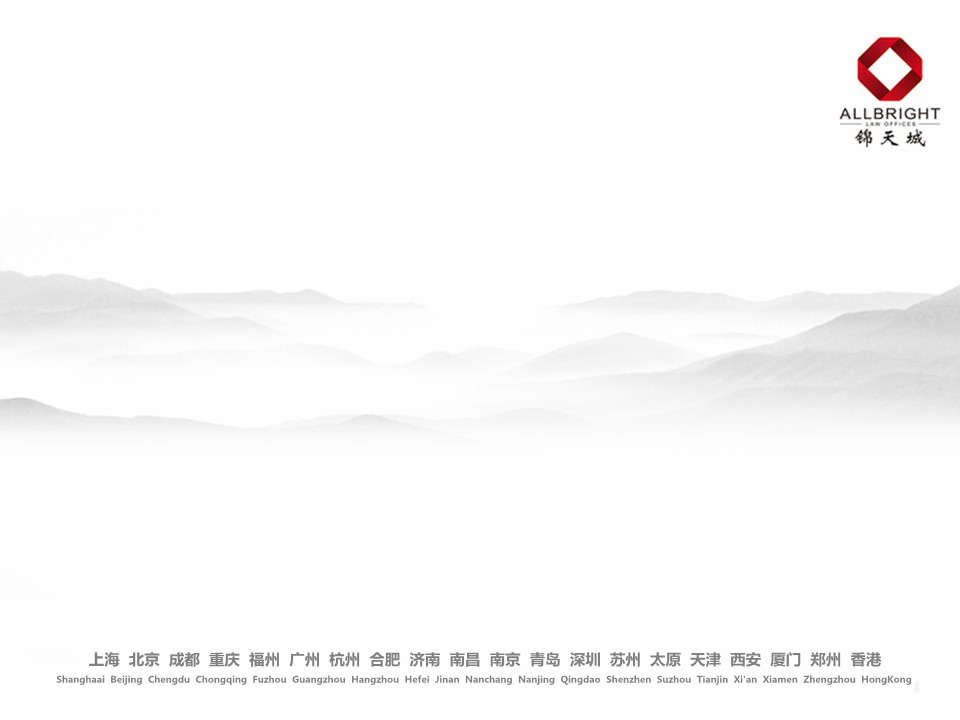 /  关于股东出资加速到期
        (九民纪要）
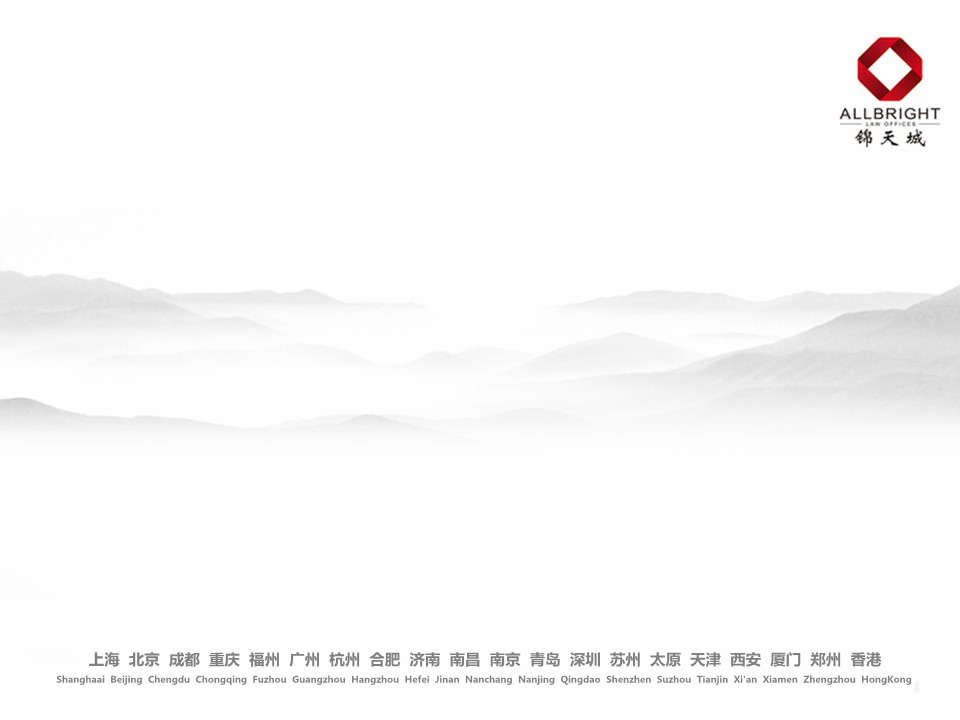 2. 关于股东出资加速到期
债权人以公司不能清偿到期债务为由，请求未届出资期限的股东在未出资范围内对公司不能清偿的债务承担补充赔偿责任的，人民法院不予支持。但是，下列情形除外：
　　（1）公司作为被执行人的案件，人民法院穷尽执行措施无财产可供执行，已具备破产原因，但不申请破产的；
　　（2）在公司债务产生后，公司股东（大）会决议或以其他方式延长股东出资期限的。
合同的变更
合同法
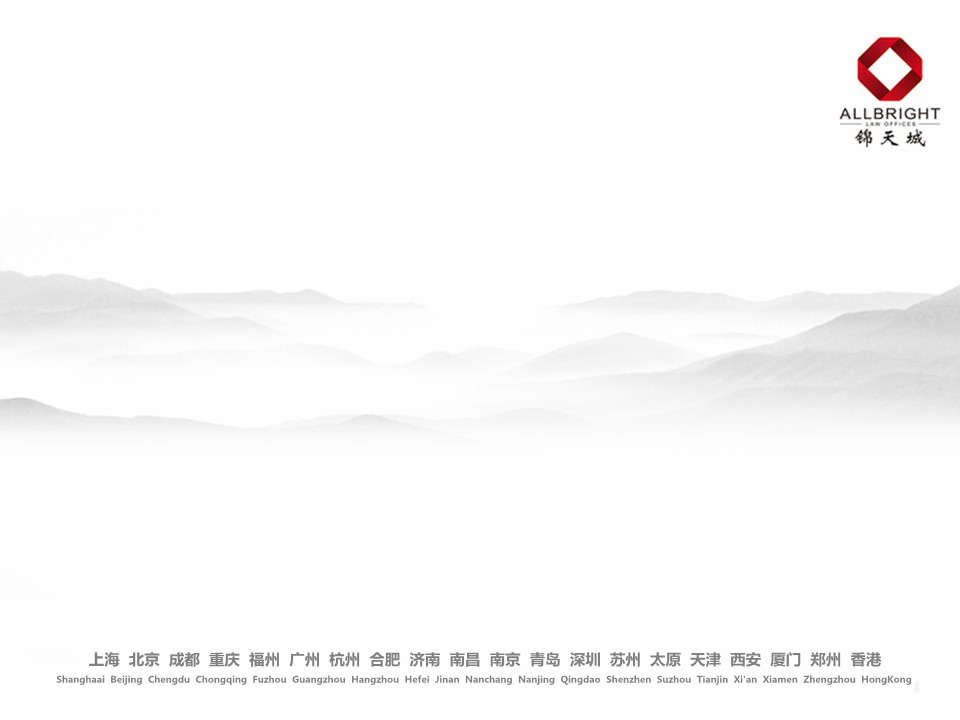 3/  关于股权转让
      （九民纪要）
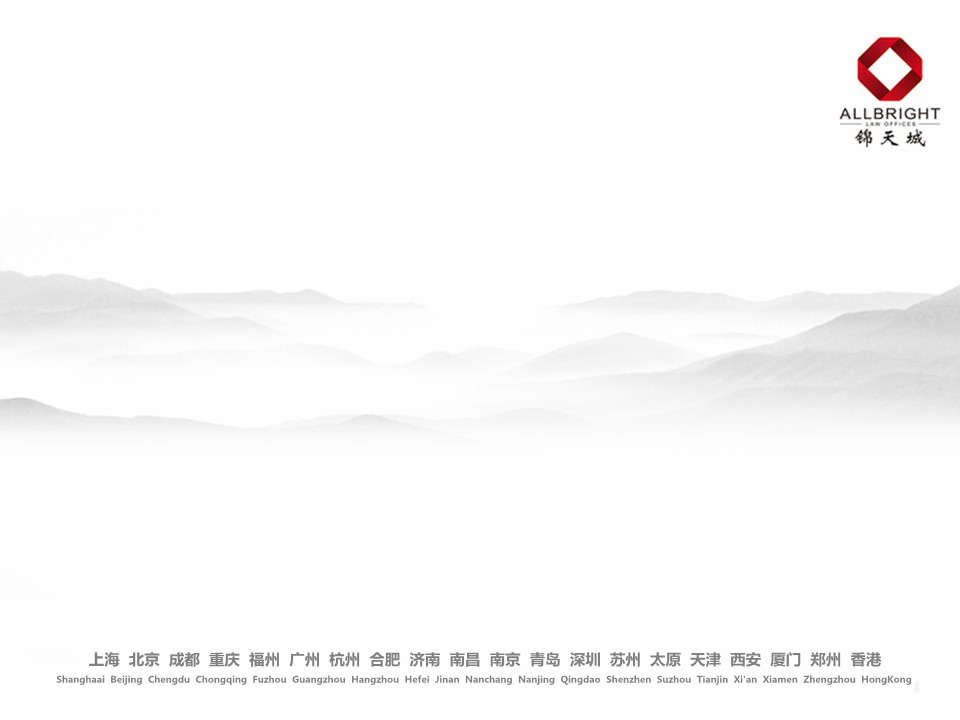 3. 关于股权转让
既要注意保护其他股东的优先购买权，也要注意保护股东以外的股权受让人的合法权益。
【侵犯优先购买权的股权转让合同效力】一方面，其他股东依法享有优先购买权，在其主张按照股权转让合同约定的同等条件购买股权的情况下，应当支持其诉讼请求，除非出现该条第1款规定的情形。（有限责任公司的股东向股东以外的人转让股权，未就其股权转让事项征求其他股东意见，或者以欺诈、恶意串通等手段，损害其他股东优先购买权，其他股东主张按照同等条件购买该转让股权的，人民法院应当予以支持，但其他股东自知道或者应当知道行使优先购买权的同等条件之日起三十日内没有主张，或者自股权变更登记之日起超过一年的除外。）
    另一方面，为保护股东以外的股权受让人的合法权益，股权转让合同如无其他影响合同效力的事由，应当认定有效。其他股东行使优先购买权的，虽然股东以外的股权受让人关于继续履行股权转让合同的请求不能得到支持，但不影响其依约请求转让股东承担相应的违约责任。
合同的变更
合同法
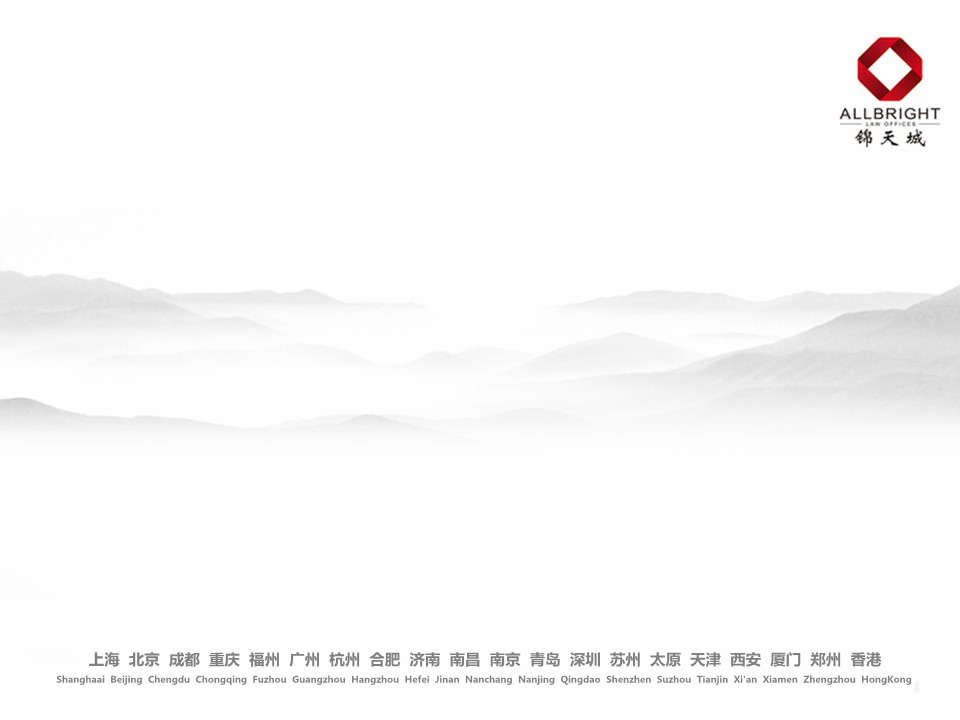 4/  关于公司人格否认
       （九民纪要）
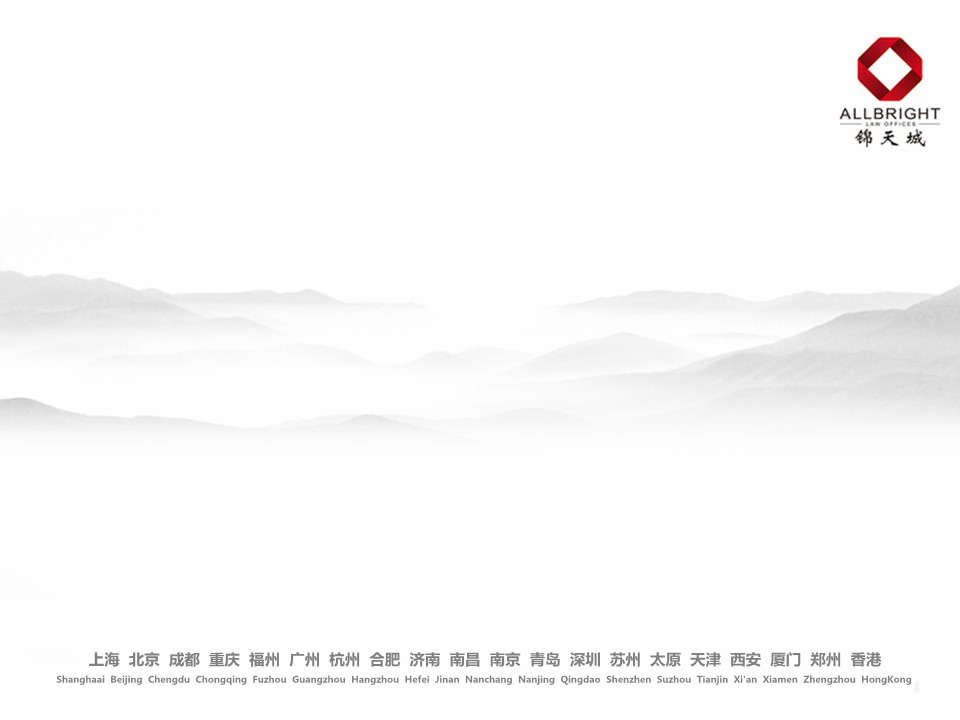 4. 关于公司人格否认
公司人格独立和股东有限责任是公司法的基本原则。否认公司独立人格，由滥用公司法人独立地位和股东有限责任的股东对公司债务承担连带责任。需要谨慎，把握以下几条：
    一是只有在股东实施了滥用公司法人独立地位及股东有限责任的行为，且该行为严重损害了公司债权人利益的情况下，才能适用。    
    二是只有实施了滥用法人独立地位和股东有限责任行为的股东才对公司债务承担连带清偿责任，而其他股东不应承担此责任。
    三是公司人格否认不是全面、彻底、永久地否定公司的法人资格，而只是在具体案件中依据特定的法律事实、法律关系,突破股东对公司债务不承担责任的一般规则，例外地判令其承担连带责任。
    四是《公司法》第20条第3款规定的滥用行为，实践中常见的情形有人格混同、过度支配与控制、资本显著不足等。
合同的变更
合同法
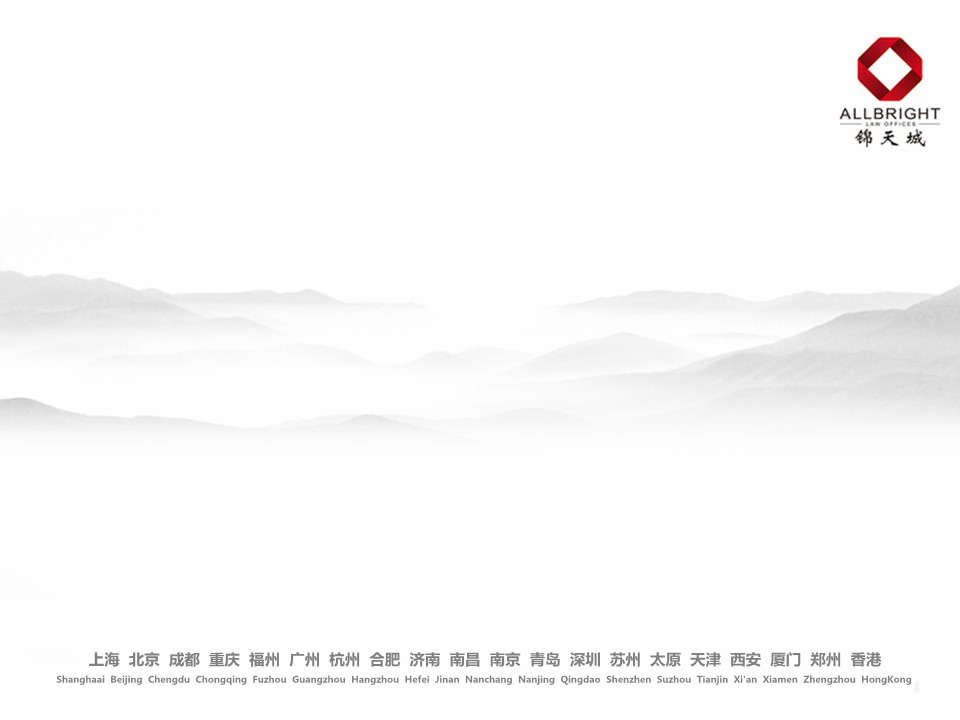 5/  关于有限责任公司清算义务人的责任

                （九民纪要）
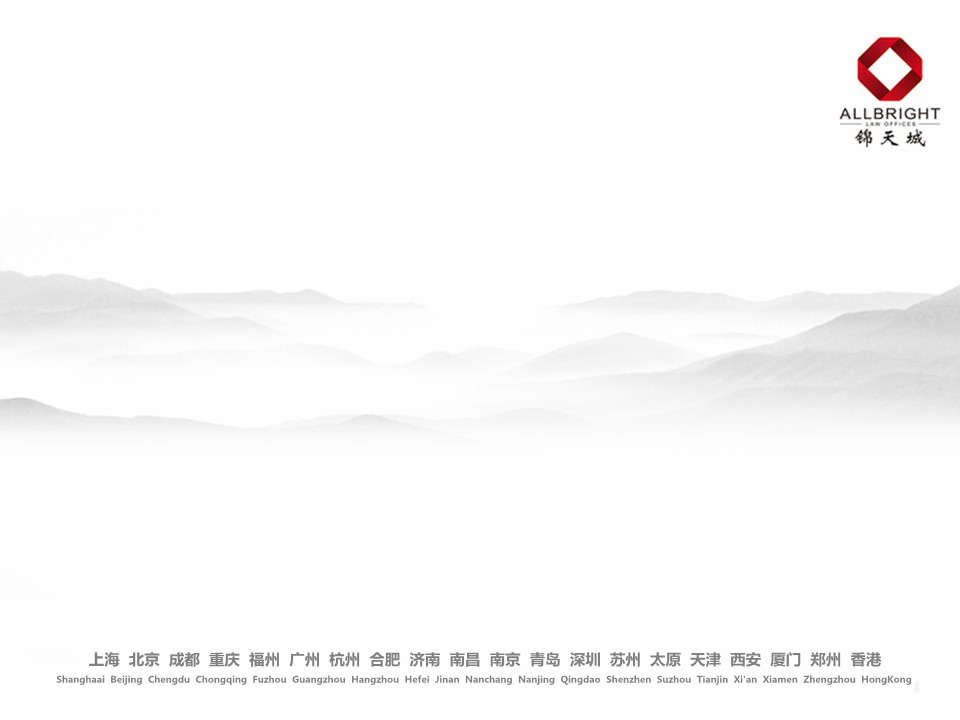 5. 关于有限公司清算义务人的责任
一些案件的处理结果不适当地扩大了股东的清算责任。特别是实践中出现了一些职业债权人,从其他债权人处大批量超低价收购僵尸企业的“陈年旧账”后，对批量僵尸企业提起强制清算之诉，在获得人民法院对公司主要财产、账册、重要文件等灭失的认定后，根据公司法司法解释（二）第18条第2款的规定，请求有限责任公司的股东对公司债务承担连带清偿责任。
    【怠于履行清算义务的认定】公司法司法解释（二）第18条第2款规定的“怠于履行义务”，是指有限责任公司的股东在法定清算事由出现后，在能够履行清算义务的情况下，故意拖延、拒绝履行清算义务，或者因过失导致无法进行清算的消极行为。如果股东举证证明其已经为履行清算义务采取了积极措施，或者小股东举证证明其既不是公司董事会或者监事会成员，也没有选派人员担任该机关成员，且从未参与公司经营管理，以不构成“怠于履行义务”为由，主张其不应当对公司债务承担连带清偿责任的，人民法院依法予以支持。
合同的变更
合同法
5. 关于有限公司清算义务人的责任
合同的变更
【因果关系抗辩】有限责任公司的股东举证证明其“怠于履行义务”的消极不作为与“公司主要财产、账册、重要文件等灭失，无法进行清算”的结果之间没有因果关系，主张其不应对公司债务承担连带清偿责任的，人民法院依法予以支持。
    【诉讼时效期间】公司债权人请求股东对公司债务承担连带清偿责任，股东以公司债权人对公司的债权已经超过诉讼时效期间为由抗辩，经查证属实的，人民法院依法予以支持。
合同法
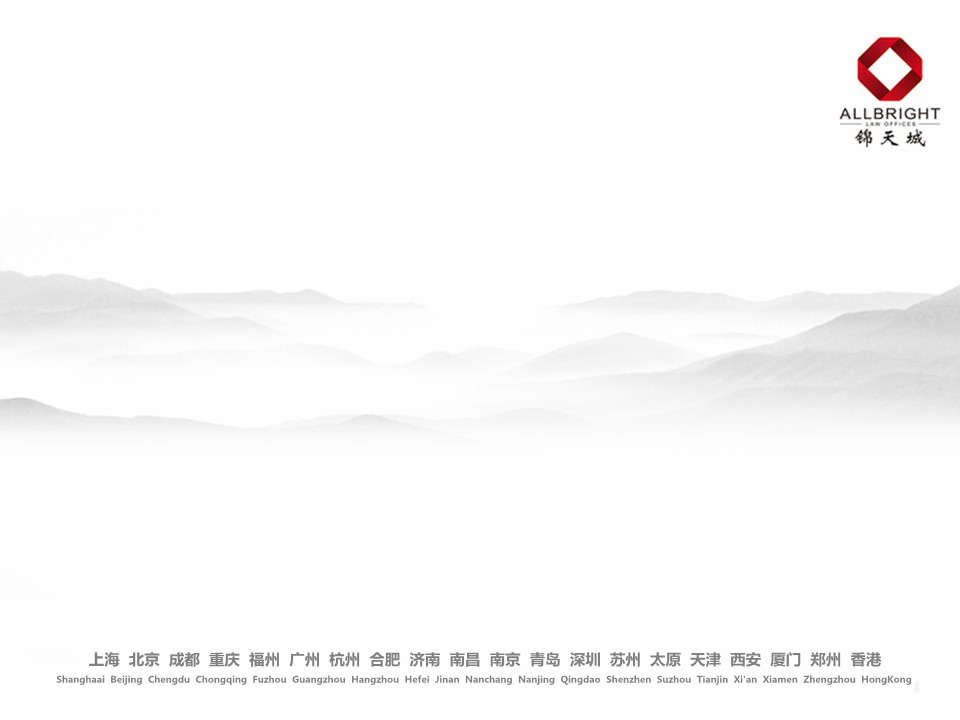 6/  关于公司为他人提供担保
     （九民纪要）
6. 关于公司为他人提供担保
【违反《公司法》第16条构成越权代表】为防止法定代表人随意代表公司为他人提供担保给公司造成损失，损害中小股东利益，《公司法》第16条对法定代表人的代表权进行了限制。根据该条规定，担保行为不是法定代表人所能单独决定的事项，而必须以公司股东（大）会、董事会等公司机关的决议作为授权的基础和来源。法定代表人未经授权擅自为他人提供担保的，构成越权代表，人民法院应当根据《合同法》第50条关于法定代表人越权代表的规定，区分订立合同时债权人是否善意分别认定合同效力：债权人善意的，合同有效；反之，合同无效。
 【善意的认定】前条所称的善意，是指债权人不知道或者不应当知道法定代表人超越权限订立担保合同。《公司法》第16条对关联担保和非关联担保的决议机关作出了区别规定
合同的变更
合同法
6. 关于公司为他人提供担保
相应地，在善意的判断标准上也应当有所区别。
    
     一种情形是，为公司股东或者实际控制人提供关联担保，《公司法》第16条明确规定必须由股东（大）会决议，未经股东（大）会决议，构成越权代表。在此情况下，债权人主张担保合同有效，应当提供证据证明其在订立合同时对股东（大）会决议进行了审查，决议的表决程序符合《公司法》第16条的规定，即在排除被担保股东表决权的情况下，该项表决由出席会议的其他股东所持表决权的过半数通过，签字人员也符合公司章程的规定。
合同的变更
合同法
6. 关于公司为他人提供担保
合同的变更
另一种情形是，公司为公司股东或者实际控制人以外的人提供非关联担保，根据《公司法》第16条的规定，此时由公司章程规定是由董事会决议还是股东（大）会决议。只要债权人能够证明其在订立担保合同时对董事会决议或者股东（大）会决议进行了审查，同意决议的人数及签字人员符合公司章程的规定，就应当认定其构成善意，但公司能够证明债权人明知公司章程对决议机关有明确规定的除外。
合同法
6. 关于公司为他人提供担保
【无须机关决议的例外情况】存在下列情形的，即便债权人知道或者应当知道没有公司机关决议，也应当认定担保合同符合公司的真实意思表示，合同有效：
   （1）公司是以为他人提供担保为主营业务的担保公司，或者是开展保函业务的银行或者非银行金融机构；
　 （2）公司为其直接或者间接控制的公司开展经营活动向债权人提供担保；
　 （3）公司与主债务人之间存在相互担保等商业合作关系；
　 （4）担保合同系由单独或者共同持有公司三分之二以上有表决权的股东签字同意。
合同的变更
合同法
6. 关于公司为他人提供担保
合同的变更
【权利救济】法定代表人的越权担保行为给公司造成损失，公司请求法定代表人承担赔偿责任的，人民法院依法予以支持。公司没有提起诉讼，股东依据《公司法》第151条的规定请求法定代表人承担赔偿责任的，人民法院依法予以支持。
    【上市公司为他人提供担保】债权人根据上市公司公开披露的关于担保事项已经董事会或者股东大会决议通过的信息订立的担保合同，人民法院应当认定有效。
合同法
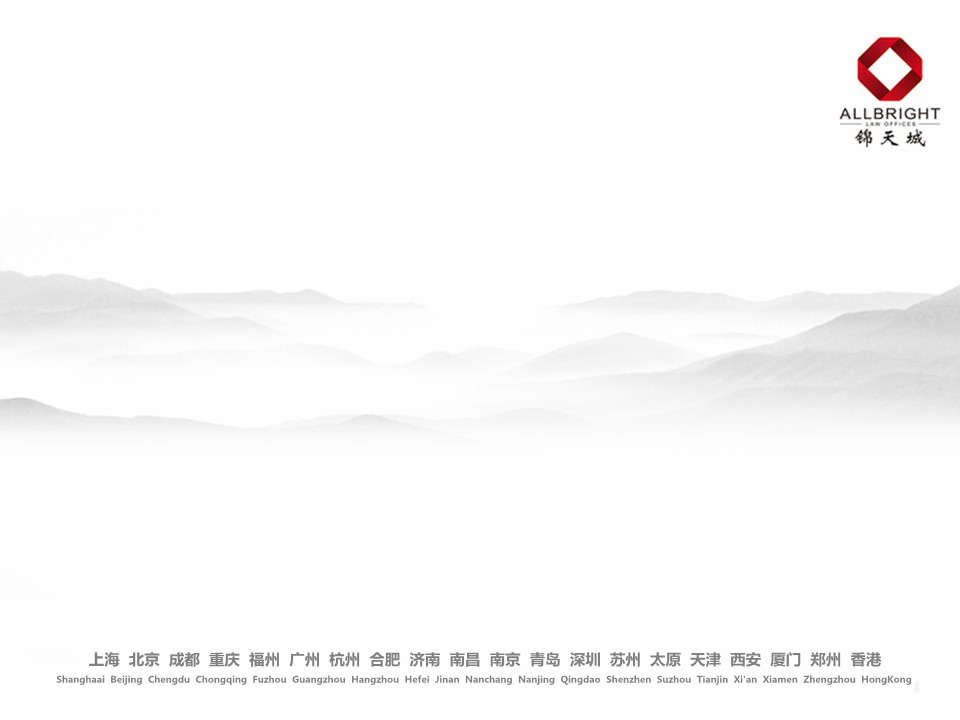 二、关于合同纠纷案件的审理
（民法典和九民纪要）
关于合同纠纷案件的审理
关于合同履行与救济
关于合同效力
关于借款合同
民法典对借款合同的影响
1
3
2
4
CONTENTS
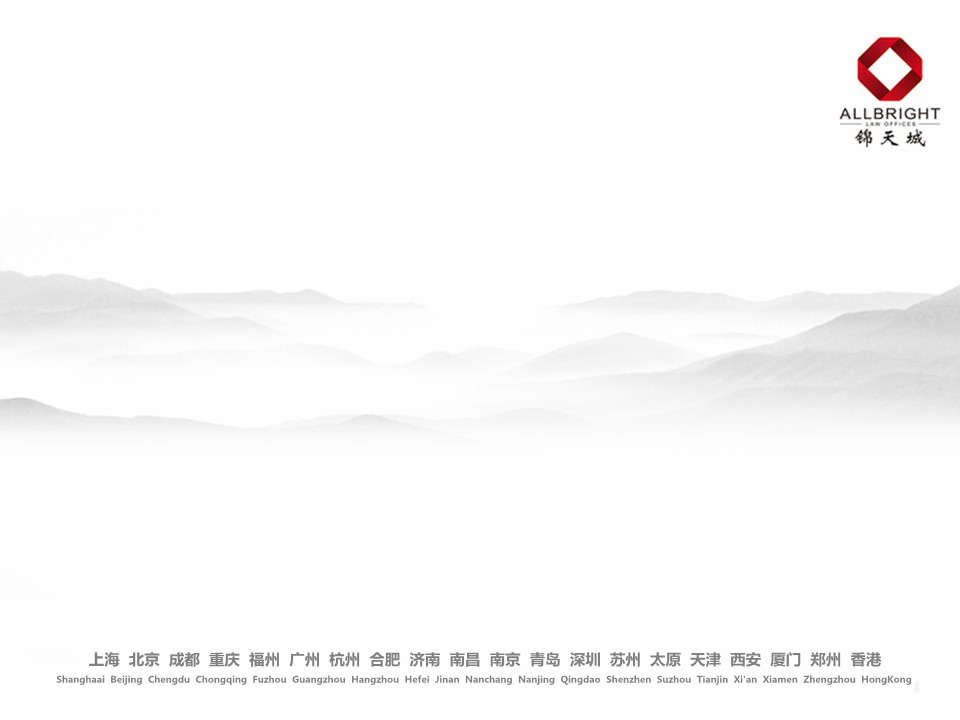 1/  关于合同效力
1. 关于合同效力
合同的变更
【违反规章的合同效力】《九民纪要》，违反规章一般情况下不影响合同效力，但该规章的内容涉及金融安全、市场秩序、国家宏观政策等公序良俗的，应当认定合同无效。人民法院在认定规章是否涉及公序良俗时，要在考察规范对象基础上，兼顾监管强度、交易安全保护以及社会影响等方面进行慎重考量，并在裁判文书中进行充分说理。
合同法
1. 关于合同效力
【未经批准合同的效力】法律、行政法规规定某类合同应当办理批准手续生效的，如商业银行法、证券法、保险法等法律规定购买商业银行、证券公司、保险公司5%以上股权须经相关主管部门批准.
《民法典》502条：依照法律、行政法规的规定，合同应当办理批准等手续的，依照其规定办理。未办理批准等手续影响合同生效的，不影响合同中履行报批等义务条款以及相关条款的效力。应当办理申请批准等手续的当事人未履行义务的，对方可以请求其承担违反该义务的责任。
《合同法》规定，在一审法庭辩论终结前当事人仍未办理批准手续的，或者仍未办理批准、登记手续的，人民法院应当认定该合同未生效。
合同的变更
合同法
1. 关于合同效力
【无权代理】《民法典》171条，行为人没有代理权、超越代理权或者代理权终止后，仍然实施代理的行为，未经被代理人追认的，对被代理人不发生法律效力。

《民法典》503条，无权代理人以被代理人的名义订立合同，被代理人已经开始履行合同义务或者接受相对人履行的，视为对合同的追认。
合同的变更
合同法
【盖章行为的法律效力】《九民纪要》司法实践中，有些公司有意刻制两套甚至多套公章，有的法定代表人或者代理人甚至私刻公章，订立合同时恶意加盖非备案的公章或者假公章，发生纠纷后法人以加盖的是假公章为由否定合同效力的情形并不鲜见。人民法院在审理案件时，应当主要审查签约人于盖章之时有无代表权或者代理权，从而根据代表或者代理的相关规则来确定合同的效力。

　　法定代表人或者其授权之人在合同上加盖法人公章的行为，表明其是以法人名义签订合同，除《公司法》第16条等法律对其职权有特别规定的情形外，应当由法人承担相应的法律后果。法人以法定代表人事后已无代表权、加盖的是假章、所盖之章与备案公章不一致等为由否定合同效力的，人民法院不予支持。
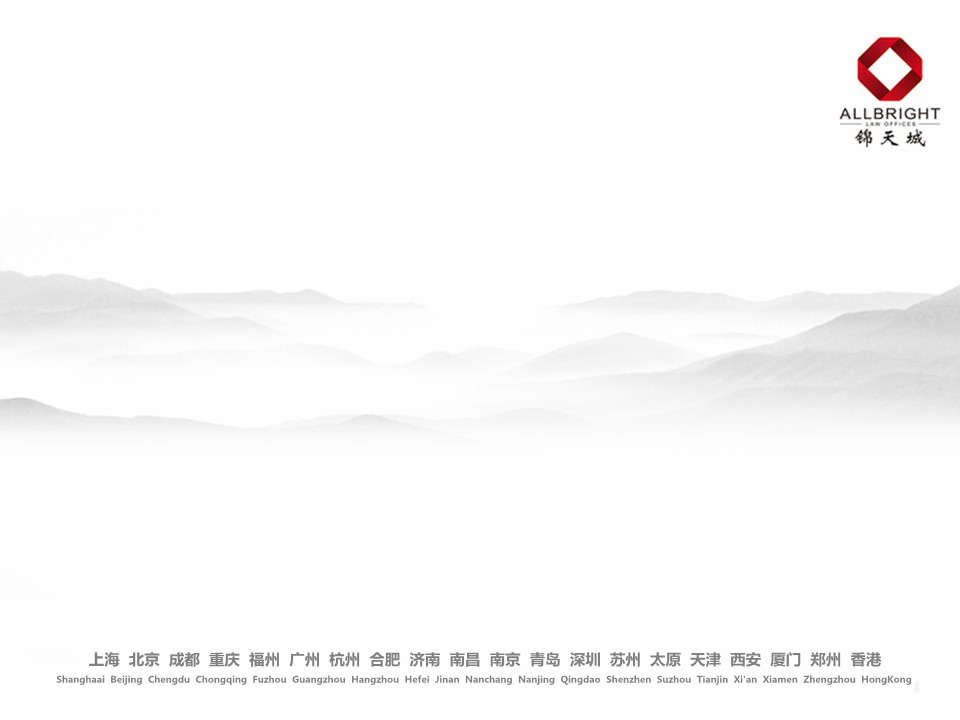 2/  关于借款合同
2. 关于借款合同
《九民纪要》：  
为深化利率市场化改革，推动降低实体利率水平，自2019年8月20日起，中国人民银行已经授权全国银行间同业拆借中心于每月20日（遇节假日顺延）9时30分公布贷款市场报价利率（LPR）,中国人民银行贷款基准利率这一标准已经取消。因此，自此之后人民法院裁判贷款利息的基本标准应改为全国银行间同业拆借中心公布的贷款市场报价利率。
   【变相利息的认定】金融借款合同纠纷中，借款人认为金融机构以服务费、咨询费、顾问费、管理费等为名变相收取利息，金融机构或者由其指定的人收取的相关费用不合理的，人民法院可以根据提供服务的实际情况确定借款人应否支付或者酌减相关费用。
合同的变更
合同法
2. 关于借款合同
【高利转贷】民间借贷中，出借人的资金必须是自有资金。出借人套取金融机构信贷资金又高利转贷给借款人的民间借贷行为，既增加了融资成本，又扰乱了信贷秩序，根据民间借贷司法解释第14条第1项的规定，应当认定此类民间借贷行为无效。人民法院在适用该条规定时，应当注意把握以下几点：一是要审查出借人的资金来源。借款人能够举证证明在签订借款合同时出借人尚欠金融机构贷款未还的，一般可以推定为出借人套取信贷资金，但出借人能够举反证予以推翻的除外；二是从宽认定“高利”转贷行为的标准，只要出借人通过转贷行为牟利的，就可以认定为是“高利”转贷行为；三是对该条规定的“借款人事先知道或者应当知道的”要件，不宜把握过苛。实践中，只要出借人在签订借款合同时存在尚欠金融机构贷款未还事实的，一般可以认为满足了该条规定的“借款人事先知道或者应当知道”这一要件。
合同的变更
合同法
2 关于借款合同
合同的变更
【职业放贷人】未依法取得放贷资格的以民间借贷为业的法人，以及以民间借贷为业的非法人组织或者自然人从事的民间借贷行为，应当依法认定无效。同一出借人在一定期间内多次反复从事有偿民间借贷行为的，一般可以认定为是职业放贷人。民间借贷比较活跃的地方的高级人民法院或者经其授权的中级人民法院，可以根据本地区的实际情况制定具体的认定标准。
合同法
《民法典》628条

1、借款合同对支付利息没有约定的，视为没有利息。

2、借款合同对支付利息约定不明确的，当事人不能达成补充协议的，按照当地或者当事人交易方式、交易习惯、市场利率等因素确定利息；自然人之间的借款，视为没有利息。
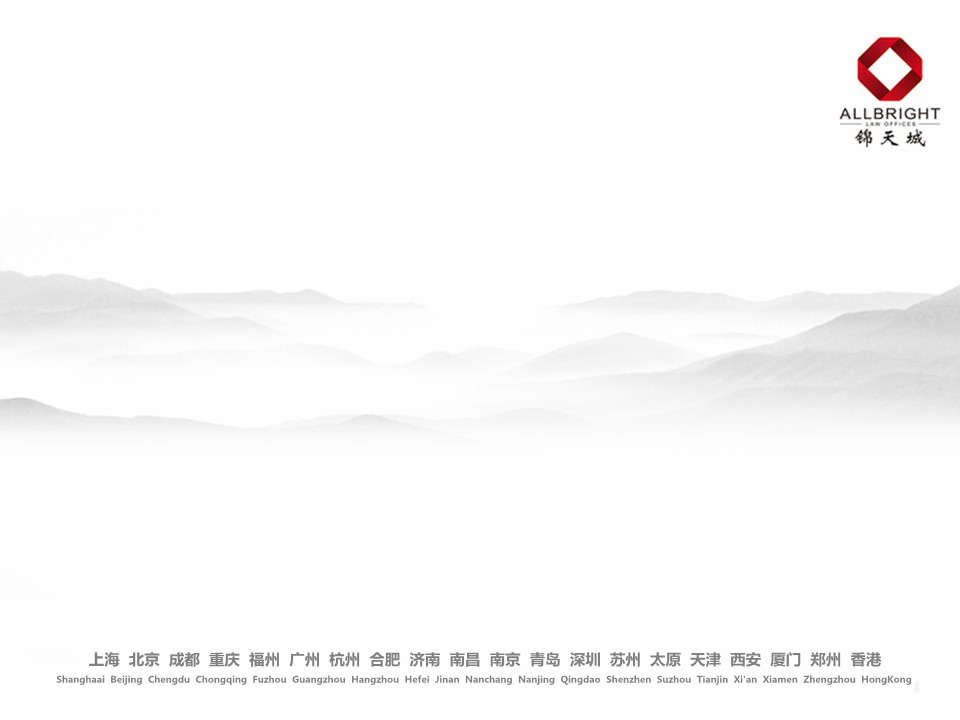 三、关于担保纠纷案件的审理
关于担保纠纷案件的审理
关于不动产担保物权
关于担保的一般规则
关于非典型担保
关于动产担保物权
1
3
2
4
CONTENTS
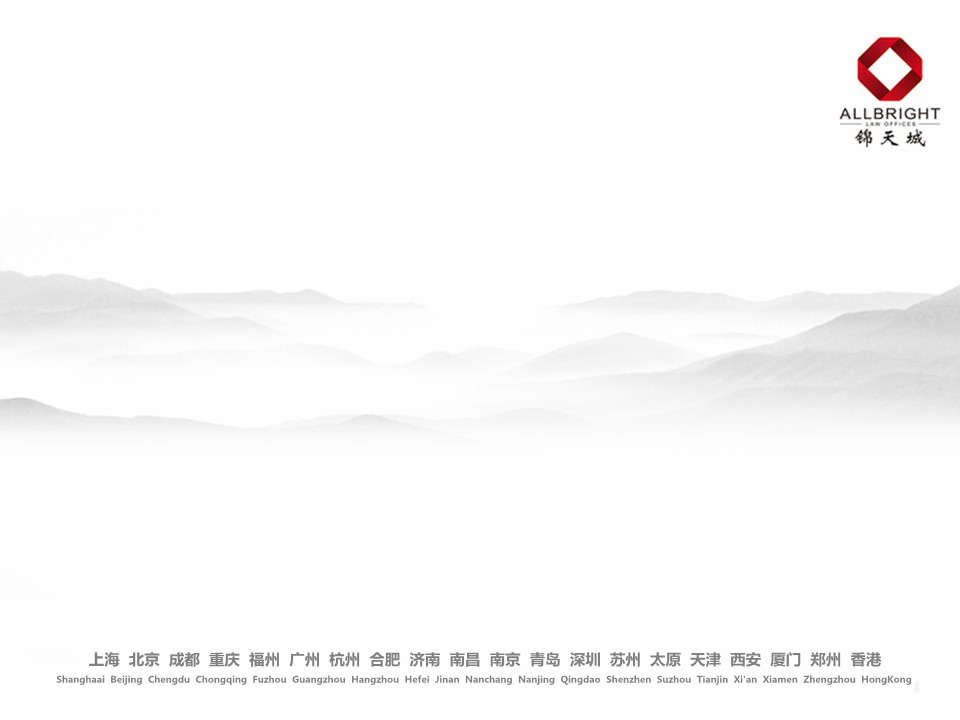 1/  关于担保的一般规则
1. 关于担保的一般规则
【独立担保】从属性是担保的基本属性，但由银行或者非银行金融机构开立的独立保函除外。凡是由银行或者非银行金融机构开立的符合该司法解释第1条、第3条规定情形的保函，无论是用于国际商事交易还是用于国内商事交易，均不影响保函的效力。
   【担保责任的范围】担保人承担的担保责任范围不应当大于主债务，是担保从属性的必然要求。当事人约定的担保责任的范围大于主债务的，如针对担保责任约定专门的违约责任、担保责任的数额高于主债务、担保责任约定的利息高于主债务利息、担保责任的履行期先于主债务履行期届满，等等，均应当认定大于主债务部分的约定无效，从而使担保责任缩减至主债务的范围。
合同的变更
合同法
1. 关于担保的一般规则
【借新还旧的担保物权】贷款到期后，借款人与贷款人订立新的借款合同，将新贷用于归还旧贷，旧贷因清偿而消灭，为旧贷设立的担保物权也随之消灭。贷款人以旧贷上的担保物权尚未进行涂销登记为由，主张对新贷行使担保物权的，人民法院不予支持，但当事人约定继续为新贷提供担保的除外。
   【担保债权的范围】以登记作为公示方式的不动产担保物权的担保范围，一般应当以登记的范围为准。
   【主债权诉讼时效届满的法律后果】抵押权人应当在主债权的诉讼时效期间内行使抵押权。抵押权人在主债权诉讼时效届满前未行使抵押权，抵押人在主债权诉讼时效届满后请求涂销抵押权登记的，人民法院依法予以支持。
合同的变更
合同法
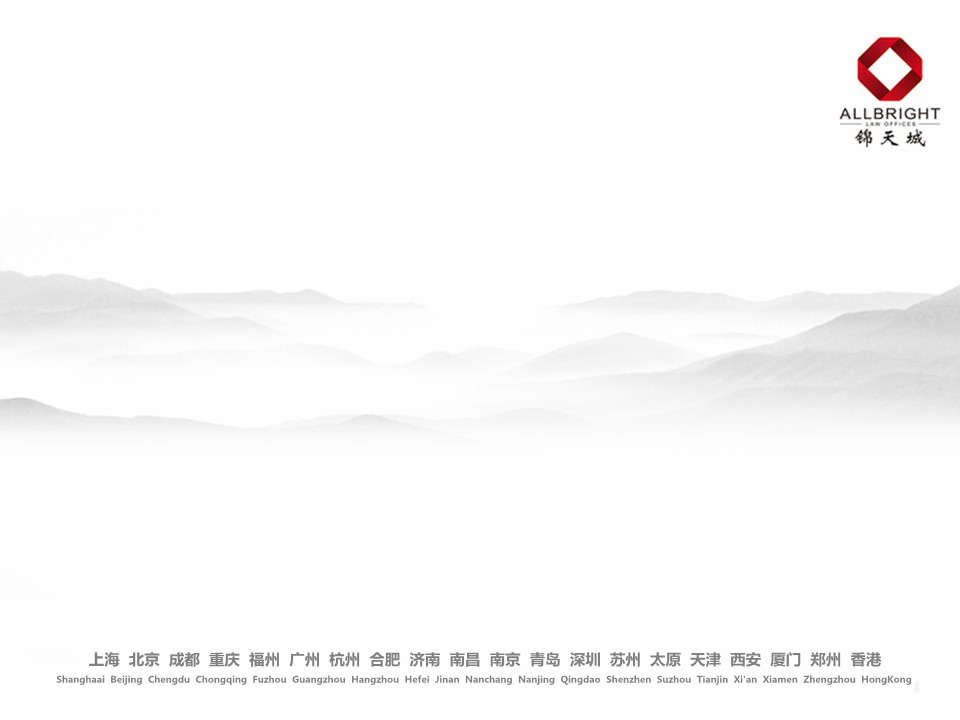 2/  关于不动产担保物权
2. 关于不动产担保物权
合同的变更
【未办理登记的不动产抵押合同的效力】不动产抵押合同依法成立，但未办理抵押登记手续，债权人请求抵押人办理抵押登记手续的，人民法院依法予以支持。因抵押物灭失以及抵押物转让他人等原因不能办理抵押登记，债权人请求抵押人以抵押物的价值为限承担责任的，人民法院依法予以支持，但其范围不得超过抵押权有效设立时抵押人所应当承担的责任。
合同法
2. 关于不动产担保物权
合同的变更
【房地分别抵押】根据《物权法》第182条之规定，仅以建筑物设定抵押的，抵押权的效力及于占用范围内的土地；仅以建设用地使用权抵押的，抵押权的效力亦及于其上的建筑物。在房地分别抵押，即建设用地使用权抵押给一个债权人，而其上的建筑物又抵押给另一个人的情况下，可能产生两个抵押权的冲突问题。基于“房地一体”规则，此时应当将建筑物和建设用地使用权视为同一财产，从而依照《物权法》第199条的规定确定清偿顺序：登记在先的先清偿；同时登记的，按照债权比例清偿。同一天登记的，视为同时登记。应予注意的是，根据《物权法》第200条的规定，建设用地使用权抵押后，该土地上新增的建筑物不属于抵押财产。
合同法
2. 关于不动产担保物权
合同的变更
【抵押权随主债权转让】抵押权是从属于主合同的从权利，根据“从随主”规则，债权转让的，除法律另有规定或者当事人另有约定外，担保该债权的抵押权一并转让。受让人向抵押人主张行使抵押权，抵押人以受让人不是抵押合同的当事人、未办理变更登记等为由提出抗辩的，人民法院不予支持。
合同法
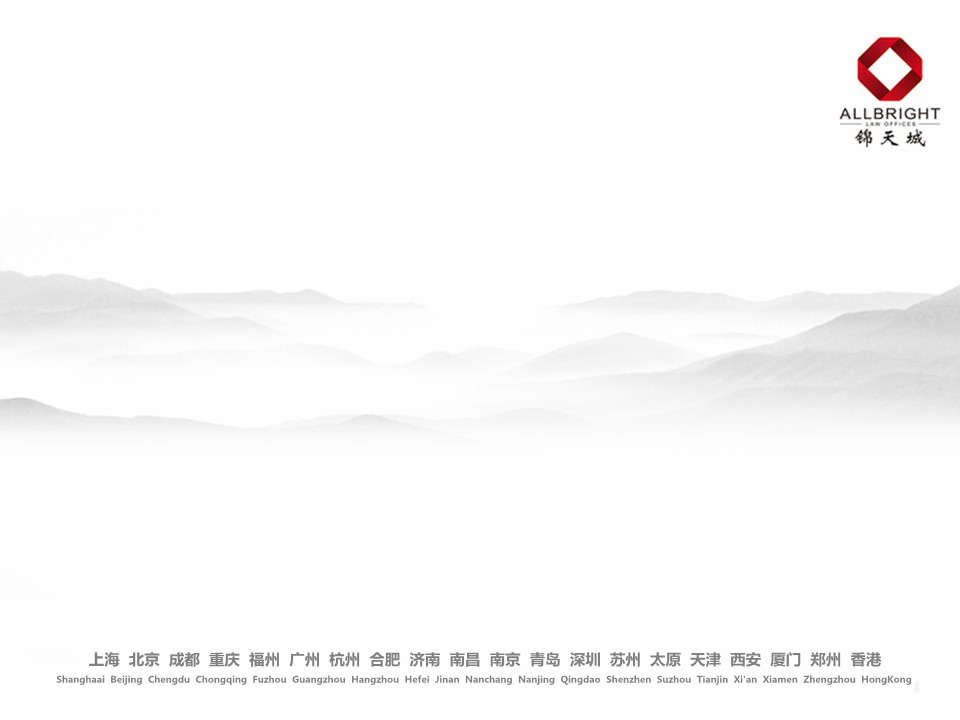 3/  关于动产担保物权
3. 关于动产担保物权
【浮动抵押的效力】企业将其现有的以及将有的生产设备、原材料、半成品及产品等财产设定浮动抵押后，又将其中的生产设备等部分财产设定了动产抵押，并都办理了抵押登记的，根据《物权法》第199条的规定，登记在先的浮动抵押优先于登记在后的动产抵押。
   【动产抵押权与质权竞存】同一动产上同时设立质权和抵押权的，应当参照适用《物权法》第199条的规定，根据是否完成公示以及公示先后情况来确定清偿顺序：质权有效设立、抵押权办理了抵押登记的，按照公示先后确定清偿顺序；顺序相同的，按照债权比例清偿；质权有效设立，抵押权未办理抵押登记的，质权优先于抵押权；质权未有效设立，抵押权未办理抵押登记的，因此时抵押权已经有效设立，故抵押权优先受偿。
合同的变更
合同法
3. 关于动产担保物权
合同的变更
【约定担保物权的效力】债权人与担保人订立担保合同，约定以法律、行政法规未禁止抵押或者质押的财产设定以登记作为公示方法的担保，因无法定的登记机构而未能进行登记的，不具有物权效力。当事人请求按照担保合同的约定就该财产折价、变卖或者拍卖所得价款等方式清偿债务的，人民法院依法予以支持，但对其他权利人不具有对抗效力和优先性。
合同法
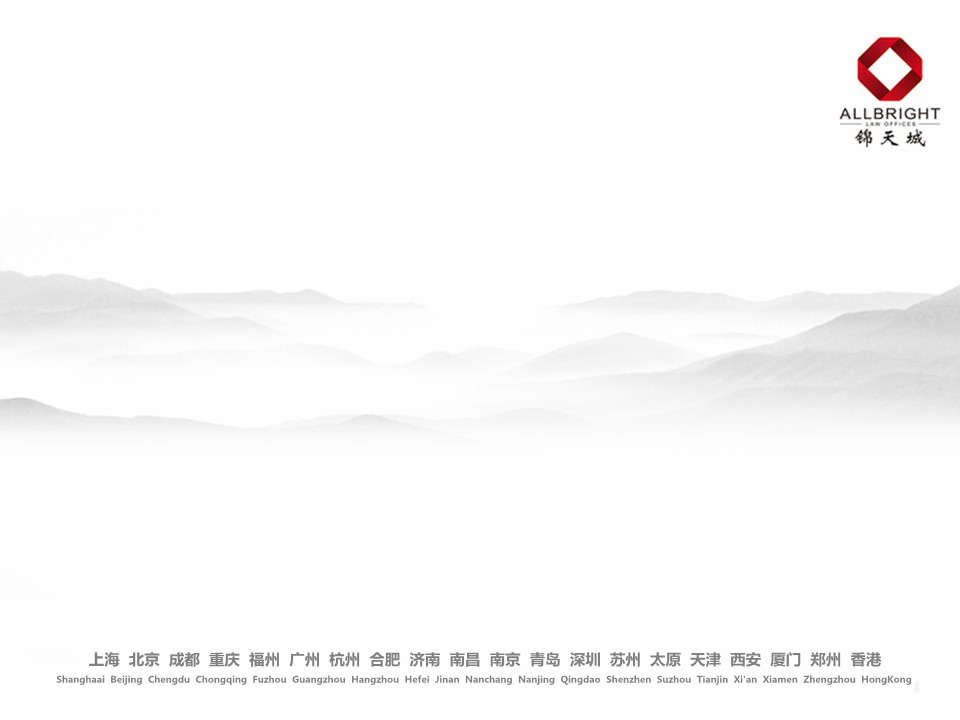 四、民法典对担保合同的影响
民法典对担保合同的影响
民法典对最高额保证合同的影响
民法典对保证合同的影响
民法典对质押合同的影响
民法典对抵押合同的影响
1
3
2
4
CONTENTS
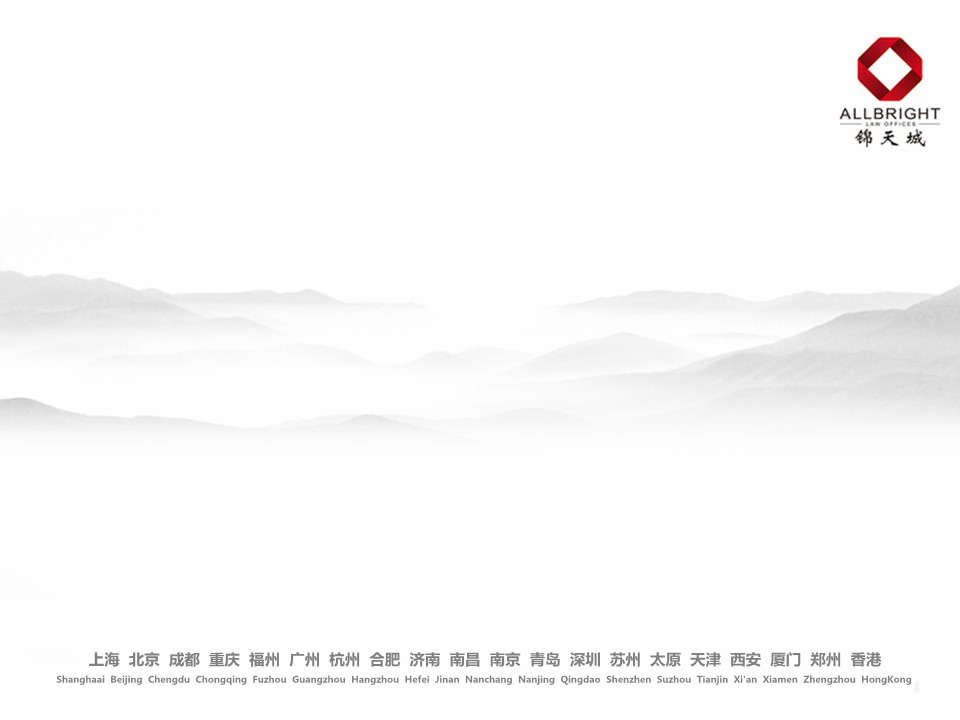 1 /  民法典对保证合同的影响
1. 民法典对保证合同的影响
合同的变更
保证方式的推定规则
    《民法典》686条    保证的方式，包括一般保证和连带责任保证。当事人在保证合同中对保证方式没有约定或者约定不明确的，按照一般保证承担保证责任。
该条减轻了没有约定或约定不明情况下的保证人责任。
合同法
《民法典》687条：一般保证的保证人在主合同纠纷未经审判或者仲裁，并就债务人财产依法强制执行仍不能履行债务前，有权拒绝向债权人承担保证责任，但下列情况除外：
（一）债务人下落不明，且无财产可供执行；
（二）人民法院已经受理债务人破产案件；
（三）债权人有证据证明债务人的财产不足以履行全部债务或者丧失履行债务能力；
（四）保证人书面表示放弃本款规定的权利。
《民法典》690条，保证人与债权人可以协商订立最高额保证的合同，约定在最高债权额度限度内就一定期间连续发生的债权提供保证。
1. 民法典对保证合同的影响
保证期间约定不明确的推定规则
    《民法典》第六百九十二条   保证期间是确定保证人承担保证责任的期间，不发生中止、中断和延长。
    债权人与保证人可以约定保证期间，但是约定的保证期间早于主债务履行期限或者与主债务履行期限同时届满的，视为没有约定；没有约定或者约定不明确的，保证期间为主债务履行期限届满之日起六个月。
    债权人与债务人对主债务履行期限没有约定或者约定不明确的，保证期间自债权人请求债务人履行债务的宽限期届满之日起计算。
保证期间起算点：一般从约定之日开始计算，没有约定的，从主债务履行期限届满之日开始计算。
合同的变更
合同法
1. 民法典对保证合同的影响
《民法典》695条，【债务变更后的保证责任】
债权人和债务人未经保证人书面同意，协商变更主债权债务合同内容，减轻债务的，保证人仍对变更后的债务承担保证责任；加重债务的，保证人对加重的部分不承担责任。
696条，【债权转让与保证责任的承担】
债权人转让全部或者部分债权，未通知保证人的，该转让对保证人不发生效力。保证人与债权人约定禁止债权转让，债权人未经保证人书面同意转让债权的，保证人对受让人不再承担保证责任。
697条，【债务转移对保证责任的影响】债权人未经保证人书面同意，允许债务人转移全部债务或者部分债务，保证人对未经同意转移的债务不再承担保证责任，但债权人和保证人另有约定的除外。
合同的变更
合同法
《民法典》699条，【共同保证】

        同一债务有两个以上保证人的，保证人应按照保证合同约定的保证份额，承担保证责任；没有约定保证份额的，债权人可以请求任何一个保证人在其保证范围内承担保证责任。
1. 民法典对保证合同的影响
合同的变更
物保和人保并存时实现债权的顺序
   《民法典》第三百九十二条  被担保的债权既有物的担保又有人的担保的，债务人不履行到期债务或者发生当事人约定的实现担保物权的情形，债权人应当按照约定实现债权；没有约定或者约定不明确，债务人自己提供物的担保的，债权人应当先就该物的担保实现债权；第三人提供物的担保的，债权人可以就物的担保实现债权，也可以请求保证人承担保证责任。提供担保的第三人承担担保责任后，有权向债务人追偿。
合同法
1. 民法典对保证合同的影响
合同的变更
不得为保证人的情形
    《民法典》第六百八十三条  如下两类主体不得为保证人：
    ① 机关法人，但是经国务院批准为使用外国政府或者国际经济组织贷款进行转贷的除外；
    ② 以公益为目的的非营利法人、非法人组织。
    此外，《民法典》未再禁止企业法人的分支机构及职能部门提供担保。
合同法
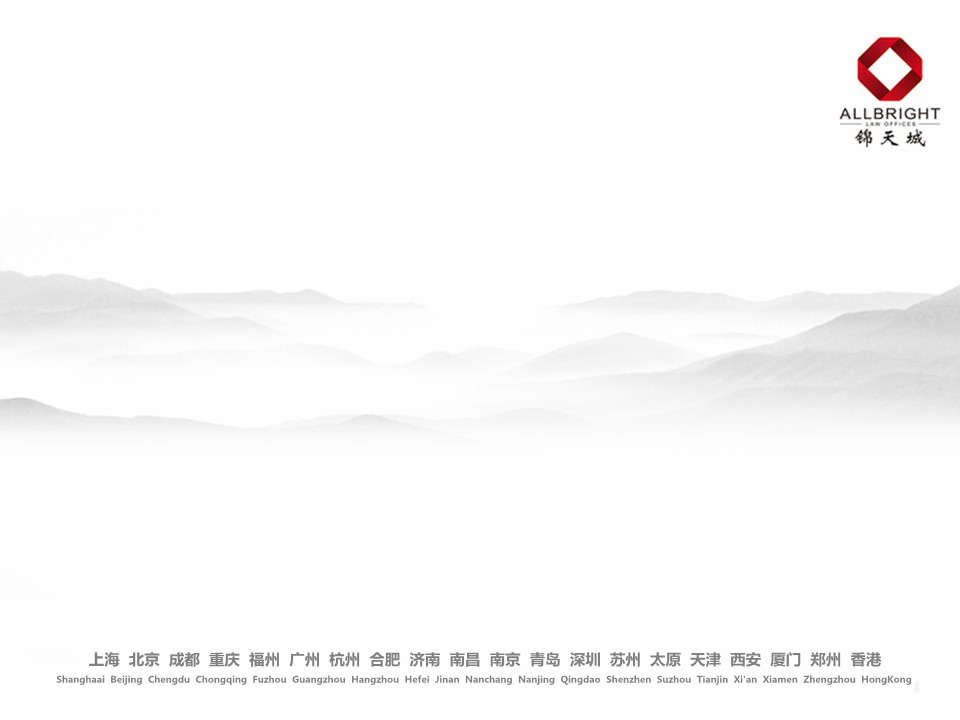 3 /  民法典对抵押合同的影响
3. 民法典对抵押合同的影响
民法典关于可以抵押的财产的变化
    《民法典》第三百九十五条　债务人或者第三人有权处分的下列财产可以抵押:
    (一)建筑物和其他土地附着物;
    (二)建设用地使用权;
    (三) 以招标、拍卖、公开协商等方式取得的荒地等土地承包经营权；海域使用权;
    (四)生产设备、原材料、半成品、产品;
    (五)正在建造的建筑物、船舶、航空器;
    (六)交通运输工具;
    (七)法律、行政法规未禁止抵押的其他财产。
    抵押人可以将前款所列财产一并抵押。
合同的变更
合同法
3. 民法典对抵押合同的影响
民法典关于不得抵押的财产的变化
    《民法典》第三百九十九条　下列财产不得抵押:
    (一)土地所有权;
    (二)耕地、宅基地、自留地、自留山等集体所有土地的使用权,但是法律规定可以抵押的除外;
    (三)学校、幼儿园、医疗机构等为公益目的成立的非营利法人的教育设施、医疗卫生设施和其他公益设施;
    (四)所有权、使用权不明或者有争议的财产;
    (五)依法被查封、扣押、监管的财产;
    (六)法律、行政法规规定不得抵押的其他财产。
合同的变更
合同法
3. 民法典对抵押合同的影响
合同的变更
在先设立的租赁关系不受抵押权影响的前提为租赁物已转移占有
    此前，《物权法》规定，订立抵押合同前抵押财产已出租的，原租赁关系不受该抵押权的影响。而实践中，证明抵押财产已出租的依据通常为租赁合同，这就可能导致倒签租赁合同、损害抵押权人合法权益的情形出现，也增加了法院的审理难度。
    据此，《民法典》第405条补充规定，抵押权设立前，抵押财产已经出租并转移占有的，原租赁关系不受该抵押权的影响。
合同法
3. 民法典对抵押合同的影响
合同的变更
抵押人转让抵押财产无需同意与限制转让之约定
     
    《民法典》第四百零六条  抵押期间，抵押人可以转让抵押财产。当事人另有约定的，按照其约定。抵押财产转让的，抵押权不受影响。
     抵押人转让抵押财产的，应当及时通知抵押权人。
合同法
3. 民法典对抵押合同的影响
合同的变更
流押条款的禁止性规定
    《民法典》第四百零一条  抵押权人在债务履行期限届满前，与抵押人约定债务人不履行到期债务时抵押财产归债权人所有的，只能依法就抵押财产优先受偿。
    虽然《民法典》第401条未再明确规定当事人不得约定流质条款，但明确债权人只能依法就担保财产优先受偿。 该条款无效不影响抵质押合同其他条款的效力，也不影响已经设立的抵质押权的效力。
合同法
《民法典》414条，【抵押权受偿顺位】

        同一财产向两个以上债权人抵押的，拍卖、变卖抵押财产所得的价款按照以下规定清偿：
（一）抵押权已经登记的，按照登记的时间先后确定清偿顺序；
（二）抵押权已经登记的先于未登记的受偿；
（三）抵押权未登记的，按照债权比例清偿。
3. 民法典对抵押合同的影响
合同的变更
《民法典》第四百零三条 【动产抵押设立】 以动产抵押的，抵押权自抵押合同生效时设立；未经登记，不得对抗善意第三人。
《民法典》第四百零四条 以动产抵押的，不得对抗正常经营活动中已支付合理价款并取得抵押财产的买受人。
合同法
3. 民法典对抵押合同的影响
合同的变更
《民法典》第415条，【抵押权与质权的清偿顺序】
    同一财产既设立抵押权又设立质权的，拍卖、变卖该财产所得的价款按照登记、交付的时间先后确定清偿顺序。
合同法
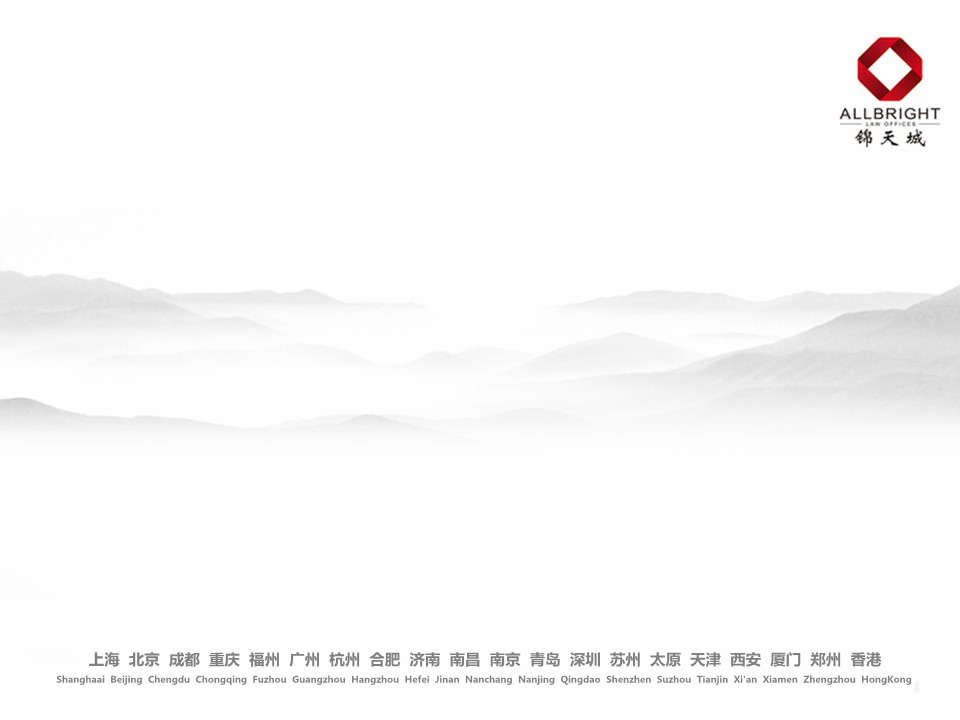 4/  民法典对质押合同的影响
4. 民法典对质押合同的影响
合同的变更
【流质条款的禁止性规定】
  《民法典》第四百二十八条 质权人在债务履行期限届满前，与出质人约定债务人不履行到期债务时质押财产归债权人所有的，只能依法就质押财产优先受偿。
合同法
4. 民法典对质押合同的影响
扩大可质押财产范围，取消质押登记机关的规定
    《民法典》441条，以汇票、本票、支票、债券、存单、仓单、提单出质的，质权自权利凭证交付质权人时成立；没有权利凭证的，质权自办理出质登记时设立。
《民法典》443条，以基金份额、股权出质的，质权自办理出质登记时设立。
《民法典》第444条，以注册商标专用权、专利权、著作权等知识产权中的财产权出质的，质权自办理出质登记时设立。
《民法典》第445条，以应收账款出质的，质权自办理出质登记时设立。
合同的变更
合同法
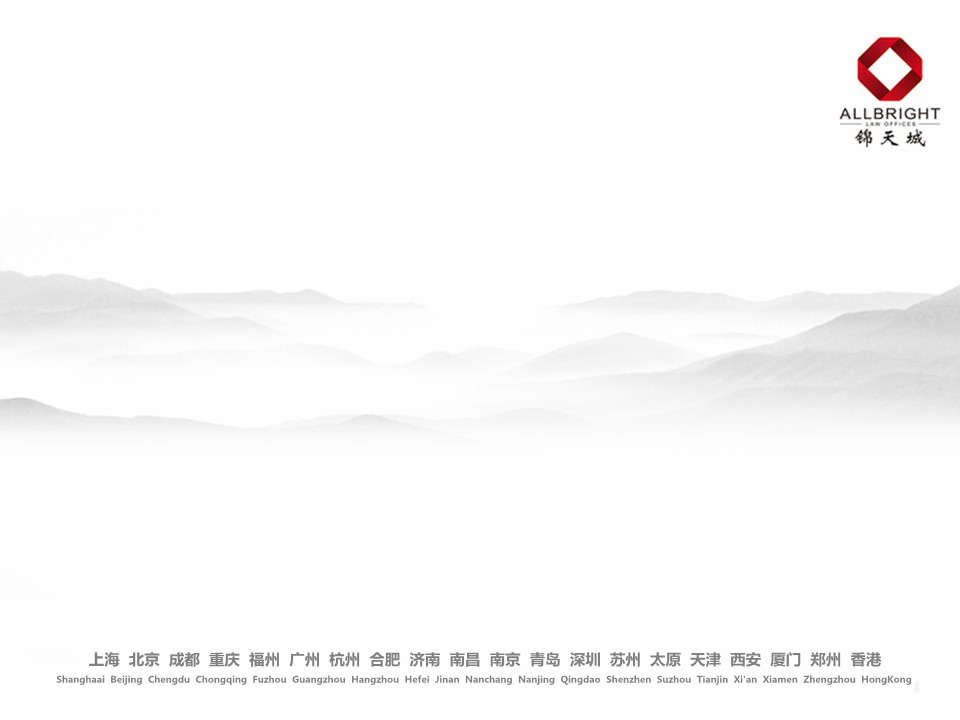 五、关于营业信托纠纷案件的审理
关于营业信托纠纷案件的审理
【营业信托纠纷的认定】 信托公司根据法律法规以及金融监督管理部门的监管规定，以取得信托报酬为目的接受委托人的委托，以受托人身份处理信托事务的经营行为，属于营业信托。由此产生的信托当事人之间的纠纷，为营业信托纠纷。 
其他金融机构开展的资产管理业务构成信托关系的，当事人之间的纠纷适用信托法及其他有关规定处理。  
【资产或者资产收益权转让及回购】信托公司在资金信托成立后，以募集的信托资金受让特定资产或者特定资产收益权，属于信托公司在资金依法募集后的资金运用行为，由此引发的纠纷不应当认定为营业信托纠纷。
如果合同中约定由转让方或者其指定的第三方在一定期间后以交易本金加上溢价款等固定价款无条件回购的，无论转让方所转让的标的物是否真实存在、是否实际交付或者过户，只要合同不存在法定无效事由，对信托公司提出的由转让方或者其指定的第三方按约定承担责任的诉讼请求，人民法院依法予以支持。
合同的变更
合同法
【通道业务的效力】当事人在信托文件中约定，委托人自主决定信托设立、信托财产运用对象、信托财产管理运用处分方式等事宜，自行承担信托资产的风险管理责任和相应风险损失，受托人仅提供必要的事务协助或者服务，不承担主动管理职责的，应当认定为通道业务。
资管新规，将过渡期设置为截止2020年底（后延期到2021年底），确保平稳过渡。在过渡期内，对通道业务中存在的利用信托通道掩盖风险，规避资金投向、资产分类、拨备计提和资本占用等监管规定，或者通过信托通道将表内资产虚假出表等信托业务，如果不存在其他无效事由，一方以信托目的违法违规为由请求确认无效的，人民法院不予支持。至于委托人和受托人之间的权利义务关系，应当依据信托文件的约定加以确定。
【劣后级受益人的责任承担】信托文件及相关合同将受益人区分为优先级受益人和劣后级受益人等不同类别，约定优先级受益人以其财产认购信托计划份额，在信托到期后，劣后级受益人负有对优先级受益人从信托财产获得利益与其投资本金及约定收益之间的差额承担补足义务，优先级受益人请求劣后级受益人按照约定承担责任的，人民法院依法予以支持。
关于营业信托纠纷案件的审理
【增信文件的性质】信托合同之外的当事人提供第三方差额补足、代为履行到期回购义务、流动性支持等类似承诺文件作为增信措施，其内容符合法律关于保证的规定的，人民法院应当认定当事人之间成立保证合同关系。其内容不符合法律关于保证的规定的，依据承诺文件的具体内容确定相应的权利义务关系，并根据案件事实情况确定相应的民事责任。
合同的变更
合同法
关于营业信托纠纷案件的审理
【保底或者刚兑条款无效】信托公司、商业银行等金融机构作为资产管理产品的受托人与受益人订立的含有保证本息固定回报、保证本金不受损失等保底或者刚兑条款的合同，人民法院应当认定该条款无效。受益人请求受托人对其损失承担与其过错相适应的赔偿责任的，人民法院依法予以支持。实践中，保底或者刚兑条款通常不在资产管理产品合同中明确约定，而是以“抽屉协议”或者其他方式约定，不管形式如何，均应认定无效。
   【受托人的举证责任】资产管理产品的委托人以受托人未履行勤勉尽责、公平对待客户等义务损害其合法权益为由，请求受托人承担损害赔偿责任的，应当由受托人举证证明其已经履行了义务。受托人不能举证证明，委托人请求其承担相应赔偿责任的，人民法院依法予以支持。
合同的变更
合同法
关于营业信托纠纷案件的审理
【信托财产的诉讼保全】信托财产在信托存续期间独立于委托人、受托人、受益人各自的固有财产。委托人将其财产委托给受托人进行管理，在信托依法设立后，该信托财产即独立于委托人未设立信托的其他固有财产。受托人因承诺信托而取得的信托财产，以及通过对信托财产的管理、运用、处分等方式取得的财产，均独立于受托人的固有财产。
    因此，当事人因其与委托人、受托人或者受益人之间的纠纷申请对存管银行或者信托公司专门账户中的信托资金采取保全措施的，除符合《信托法》第17条规定的情形外，人民法院不应当准许。已经采取保全措施的，存管银行或者信托公司能够提供证据证明该账户为信托账户的，应当立即解除保全措施。对信托公司管理的其他信托财产的保全，也应当根据前述规则办理。
合同的变更
合同法
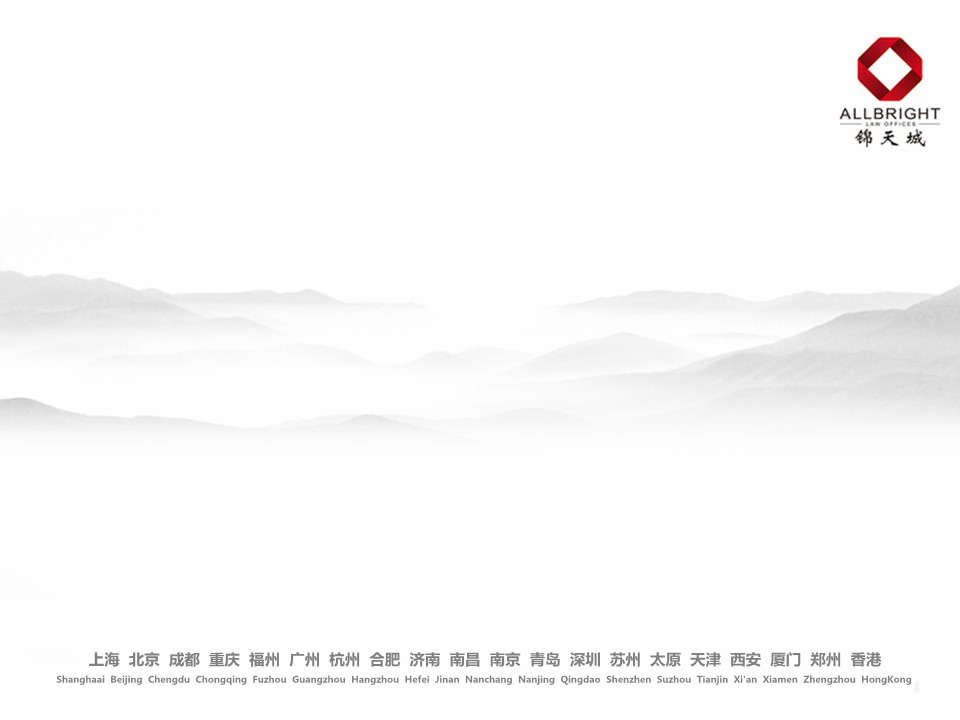 六、关于破产纠纷案件的审理
关于破产纠纷案件的审理
合同的变更
【受理后债务人财产保全措施的处理】要切实落实破产案件受理后相关保全措施应予解除、相关执行措施应当中止、债务人财产应当及时交付管理人等规定，充分运用信息化技术手段，通过信息共享与整合，维护债务人财产的完整性。
合同法
关于破产纠纷案件的审理
合同的变更
【重整中担保物权的恢复行使】重整程序中，要依法平衡保护担保物权人的合法权益和企业重整价值。重整申请受理后，管理人或者自行管理的债务人应当及时确定设定有担保物权的债务人财产是否为重整所必需。如果认为担保物不是重整所必需，管理人或者自行管理的债务人应当及时对担保物进行拍卖或者变卖，拍卖或者变卖担保物所得价款在支付拍卖、变卖费用后优先清偿担保物权人的债权。
合同法
关于破产纠纷案件的审理
【审计、评估等中介机构的确定及责任】要合理区分人民法院和管理人在委托审计、评估等财产管理工作中的职责。破产程序中确实需要聘请中介机构对债务人财产进行审计、评估的，根据《企业破产法》第28条的规定，经人民法院许可后，管理人可以自行公开聘请，但是应当对其聘请的中介机构的相关行为进行监督。上述中介机构因不当履行职责给债务人、债权人或者第三人造成损害的，应当承担赔偿责任。管理人在聘用过程中存在过错的，应当在其过错范围内承担相应的补充赔偿责任。
合同的变更
合同法
关于破产纠纷案件的审理
合同的变更
【公司解散清算与破产清算的衔接】要依法区分公司解散清算与破产清算的不同功能和不同适用条件。债务人同时符合破产清算条件和强制清算条件的，应当及时适用破产清算程序实现对债权人利益的公平保护。债权人对符合破产清算条件的债务人提起公司强制清算申请，经人民法院释明，债权人仍然坚持申请对债务人强制清算的，人民法院应当裁定不予受理。
合同法
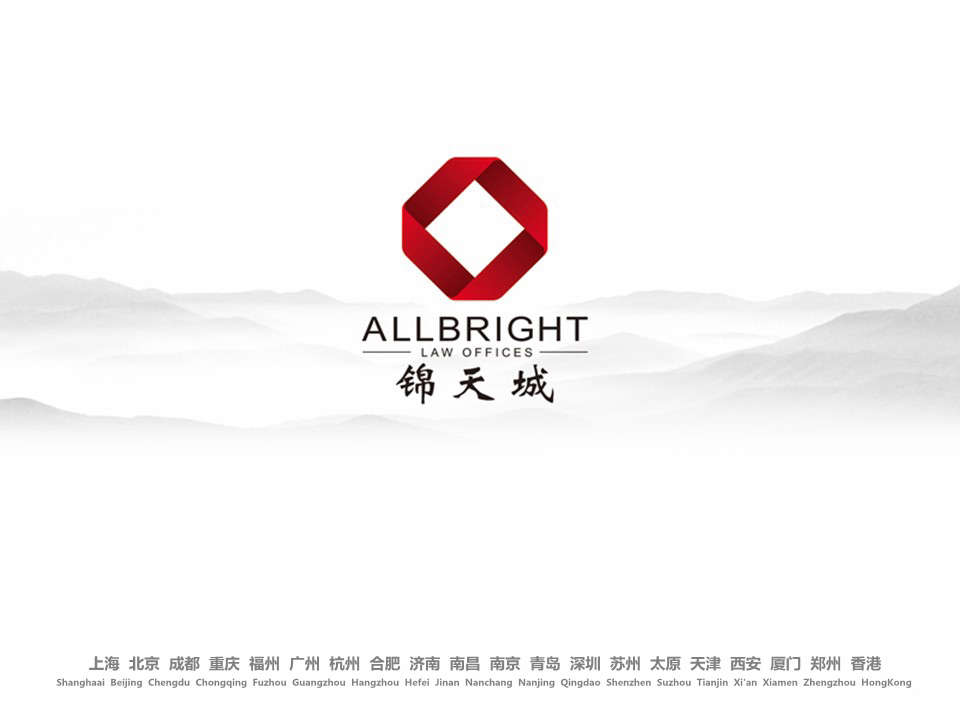 谢谢！